BYOD: Risks, Maturity, and Solutions
Adam Ely
adam@bluebox.com
www.bluebox.com
@BLUEBOXSEC
About Me + Shameless Plug
Co-founder & COO Bluebox Security
CISO Heroku at salesforce
Tivo, Walt Disney….
We’re hiring: 
Product Manager
Front end/Rails
rockstars@bluebox.com
BYOD Empowers Employees
Consumer software > enterprise software
Easy access, Easy workflow
Increased productivity
“
benefits include enhanced  collaboration 
														- PWC
BYOD empowers employees but SCARES security teams
How much of a security threat Does I.T. think mobile poses?
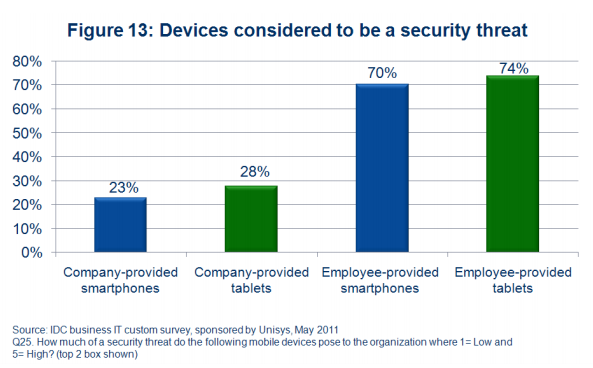 Why is BYOD RISKY?
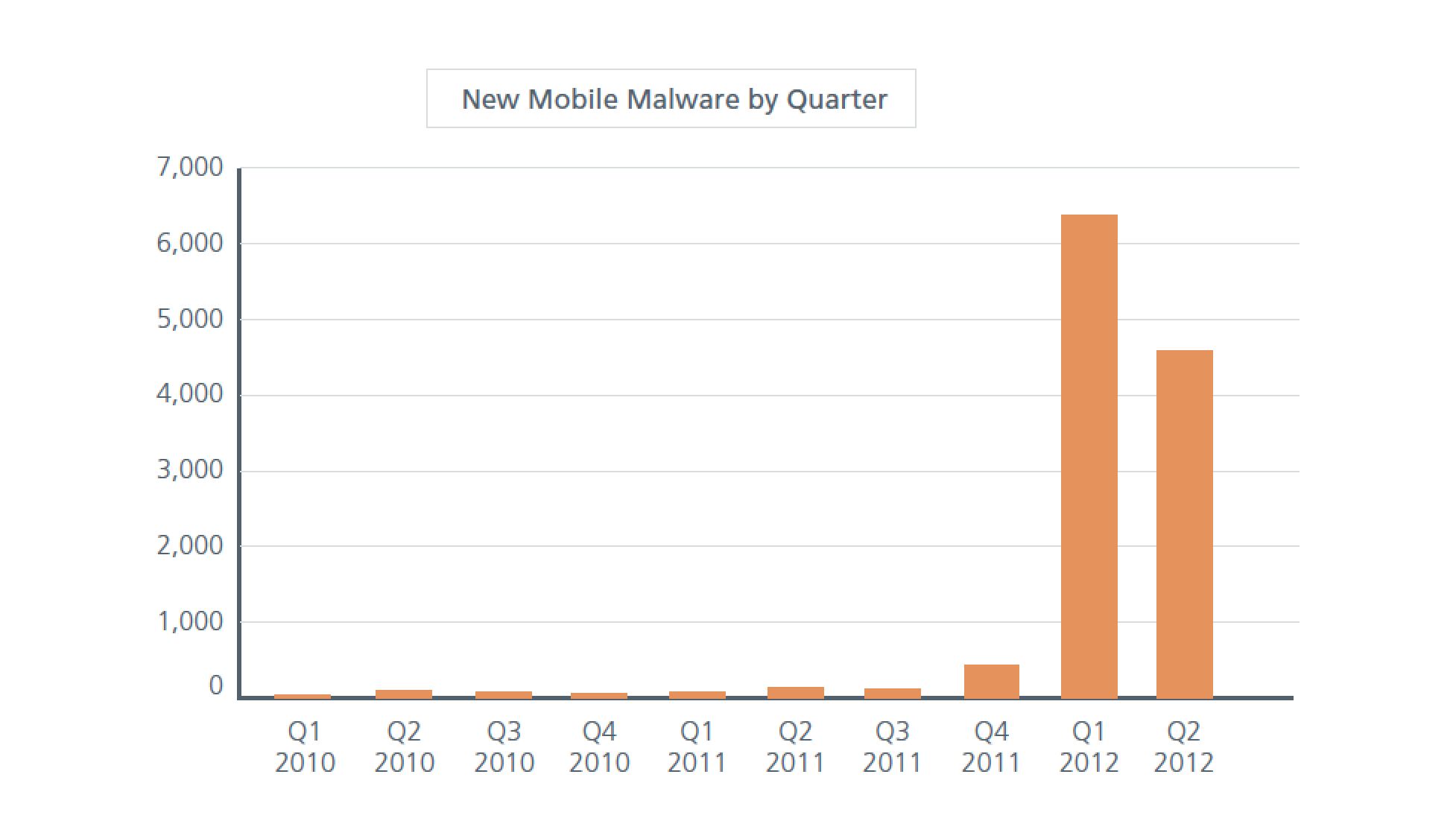 Why is BYOD RISKY?
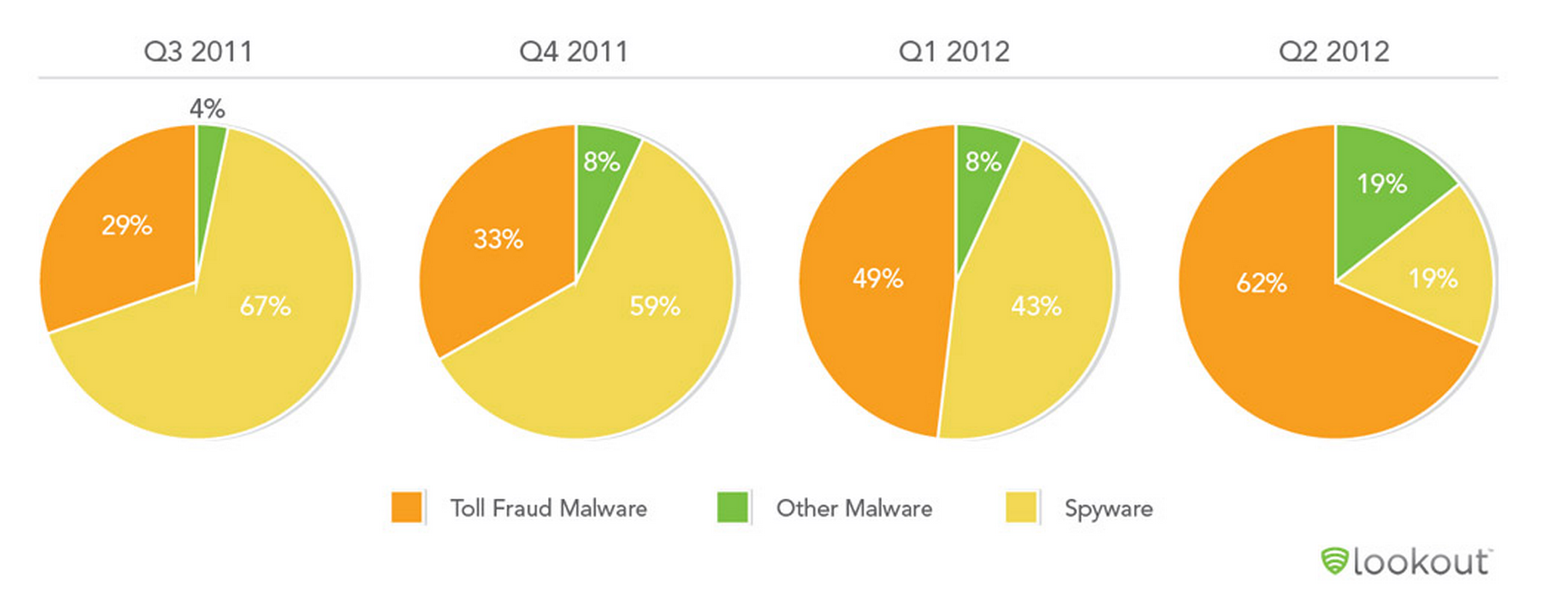 Why is BYOD RISKY?
55% of Employees send work email or documents to their personal email accounts on their phones
Nearly 1/2 of all people log into Unsecured wireless networks
An internal survey of IBM workers discovered they were "blissfully unaware" about the security risks from popular apps.
Average user has 41 Apps Installed
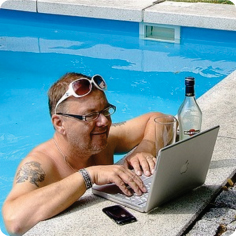 BYOD Risks
Lost devices					
Malicious apps
Malware
Employment termination
Cloud storage
Regulatory Requirements
Lack of enterprise control
Jail Broken Devices	
App Permissions
Insecure Device configuration
Device patching
We fear our loss of control
It’s really data risk – not byod
IT SECURITY IS STRUGGLING TO KEEP UP with Changes
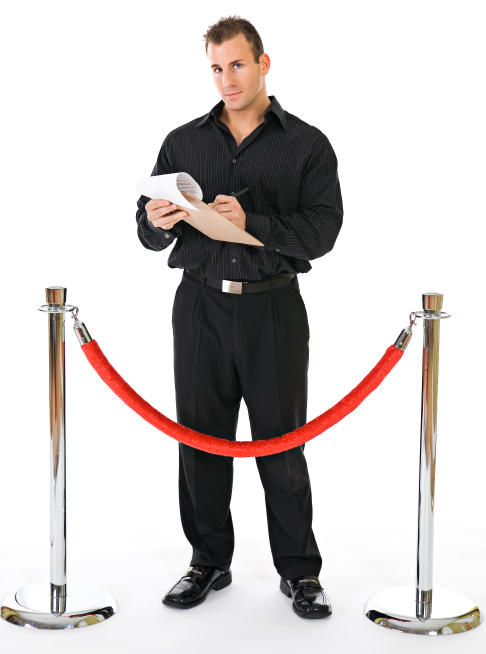 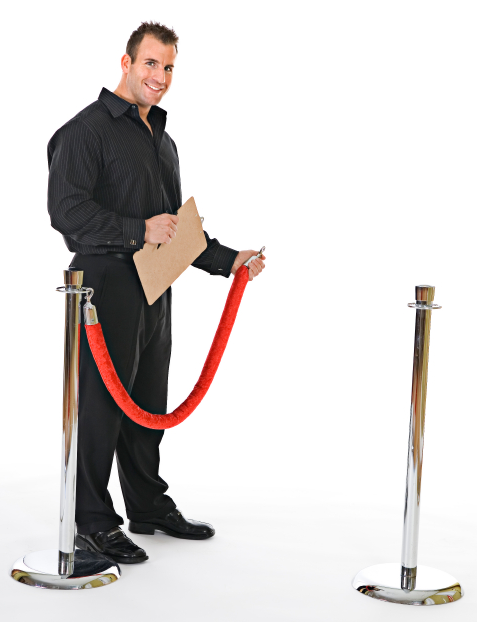 OLD SECURITY
NEW SECURITY
WHAT do we NEED TO TRUST BYOD?
Fortune 500 CISOs corporate data Control:
Insight into where data is transmitted and stored
Who is accessing what data
Ability to control and remove access to data
User acceptance
WHAT do users NEED TO TRUST the enterprise?
Privacy
Near zero impact to productivity
Single user experience
Users drive it change
It change drives security change
WHICH APPS DO ENTERPRISES TRUST & BUY?
Enterprises currently buy…
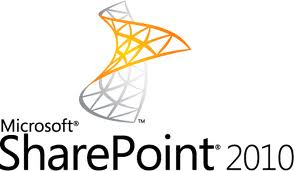 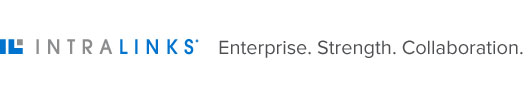 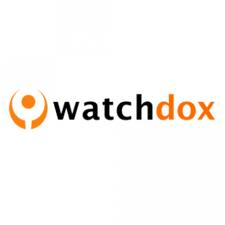 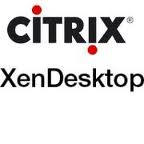 But, Employees want …
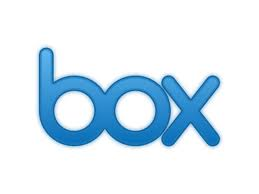 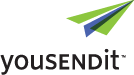 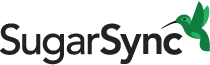 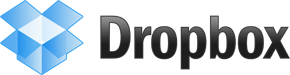 IT Supports BYOD, But
Isn’t aligned with Employee needs
IS BYOD Worth IT?
Risk, security, cost, impact, management 

Why?
Enable Productivity and security
Transparent to the user
Empower productivity
Focus on the real risks
Give the user something
Enable users and they will behave
User impact decreases security
Byod + security = securely enabling business
No more kinkos
No more printers
No more delays
Information everywhere, anytime
Happy users
Pair new and existing controls
Invest in the future or pay more later
MOBILE SECURITY LANDSCAPE
MDM
Container
MAM
App Reputation
Security across the workflow
On-device controls
Off-device controls
Logging & reporting
User empowerment
Pair new and existing controls
Invest in the future or pay more later
Strategy
a comprehensive device-agnostic approach can simplify and strengthen security of networks, data and applications. 
							-PWC
“
Byod + security = everyone happy
BYOD is changing the game
Adam Ely
adam@bluebox.com
www.bluebox.com
@BLUEBOXSEC